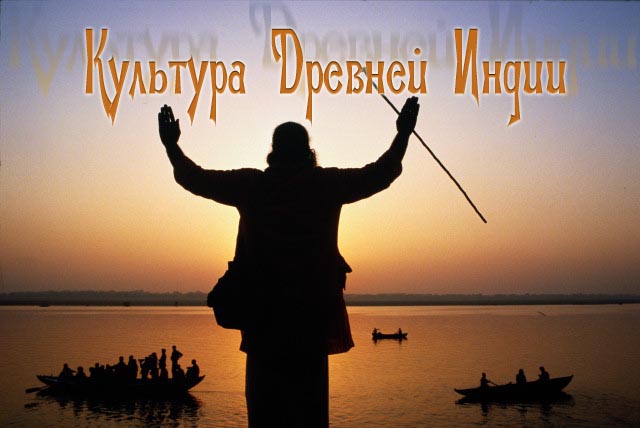 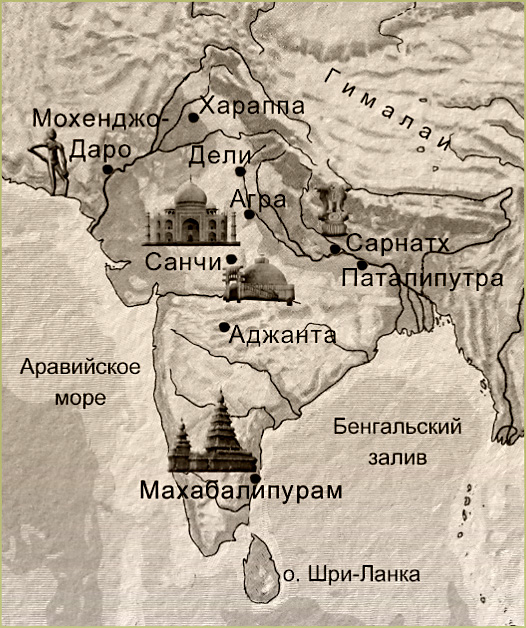 Культурные центры Древней
И Средневековой Индии
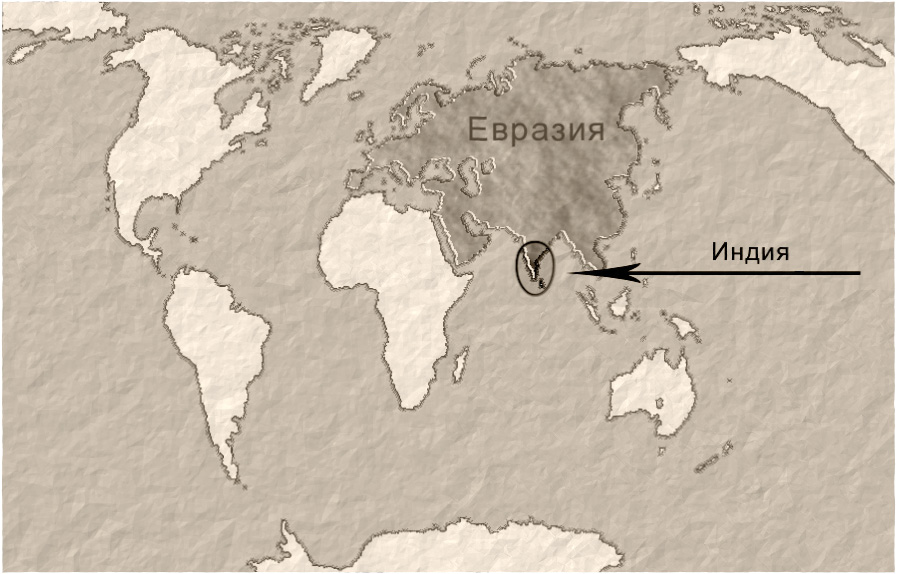 Индия
на карте мира
В III тысячелетии до н.э. в долине реки Инд
возникла древнейшая цивилизация.
Сегодня археологи открыли древние города
Мохенджо-Даро и Хараппу.
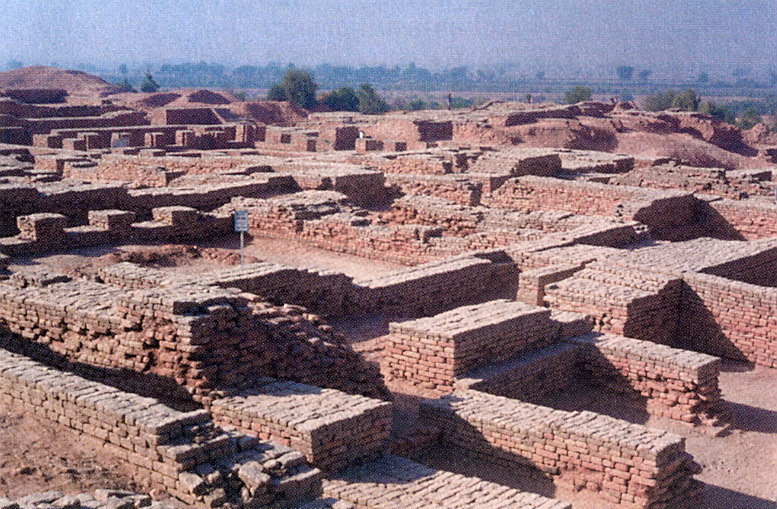 Улицы древних городов были вполне благоустроены.
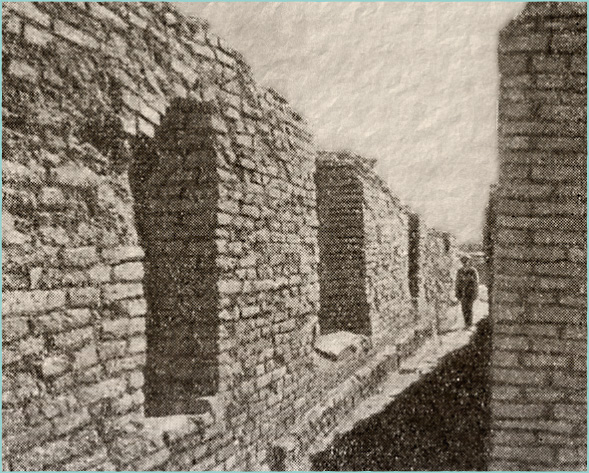 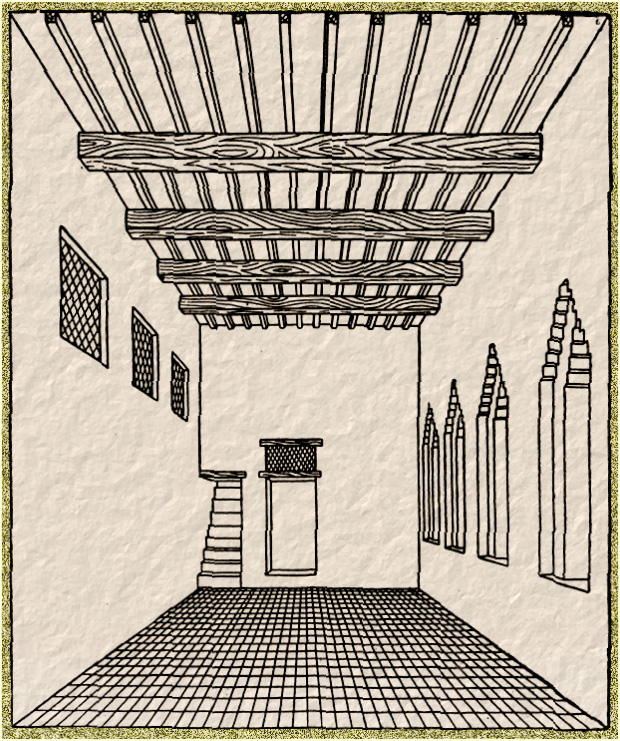 А дома удобны.
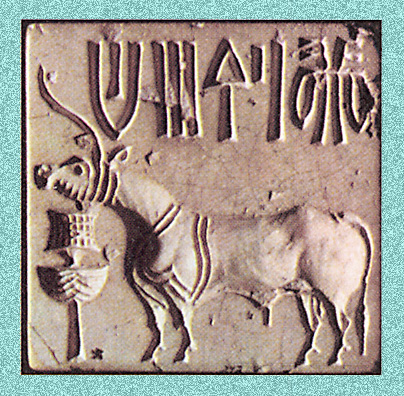 Уже в то время было
широко распространено
искусство глиптики
 резьбы по камню.
Чаще всего мастера вырезали печати
с изображениями разных животных.
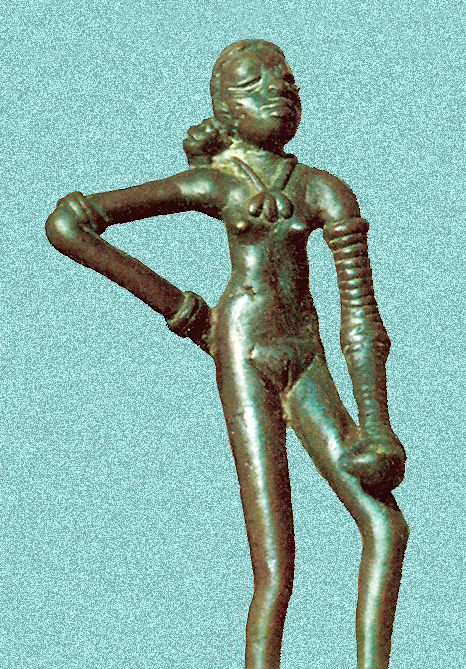 До сих пор
вызывает восхищение
бронзовая статуэтка
танцовщицы,
найденная
в Мохенджо-Даро.
Во II тысячелетии до н.э. в долины Инда и Ганга
пришли племена ариев.
А в 321 году до н.э. здесь возникло первое
объединенное государство – империя Маурьев.
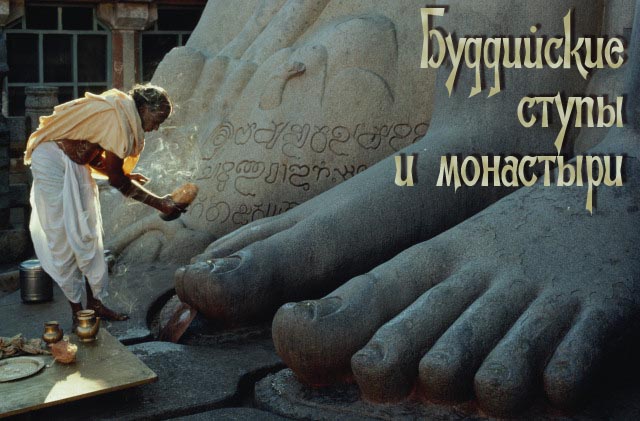 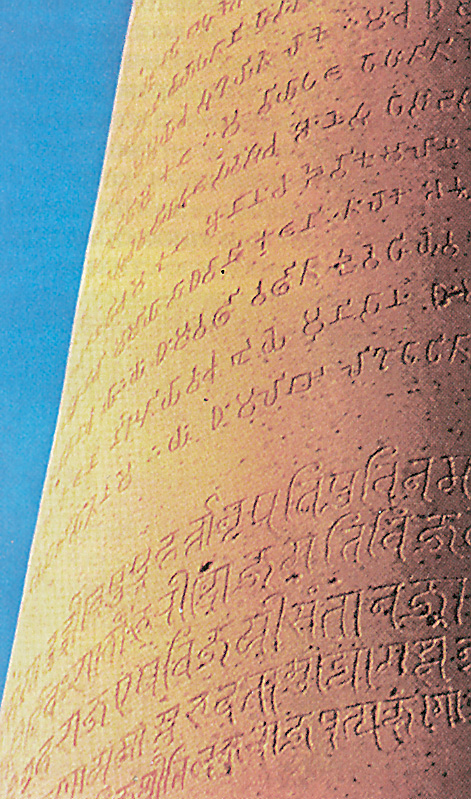 Стамбха
(столб законов)
царя
Ашоки.
При царе Ашоке
государственной
религией Индии
становится
буддизм.
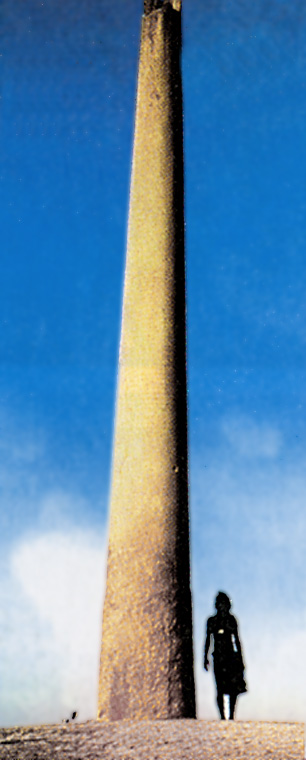 И почти сразу
в стране
начинается
каменное
строительство.
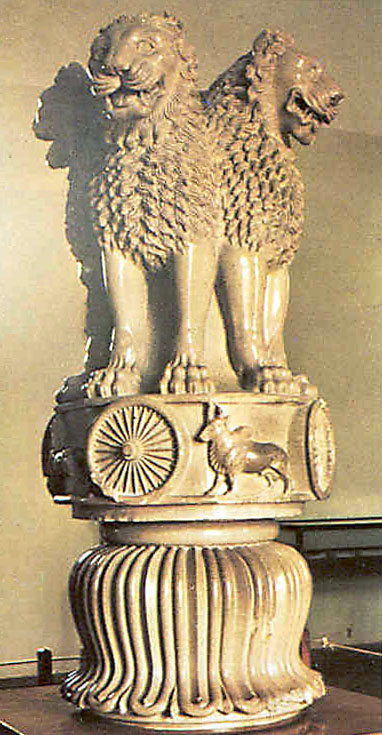 Именно в это время
была создана колонна,
на вершине которой
мастер поместил
львиные фигуры.
И сегодня это завершение
(капитель)
является
символом Индии.
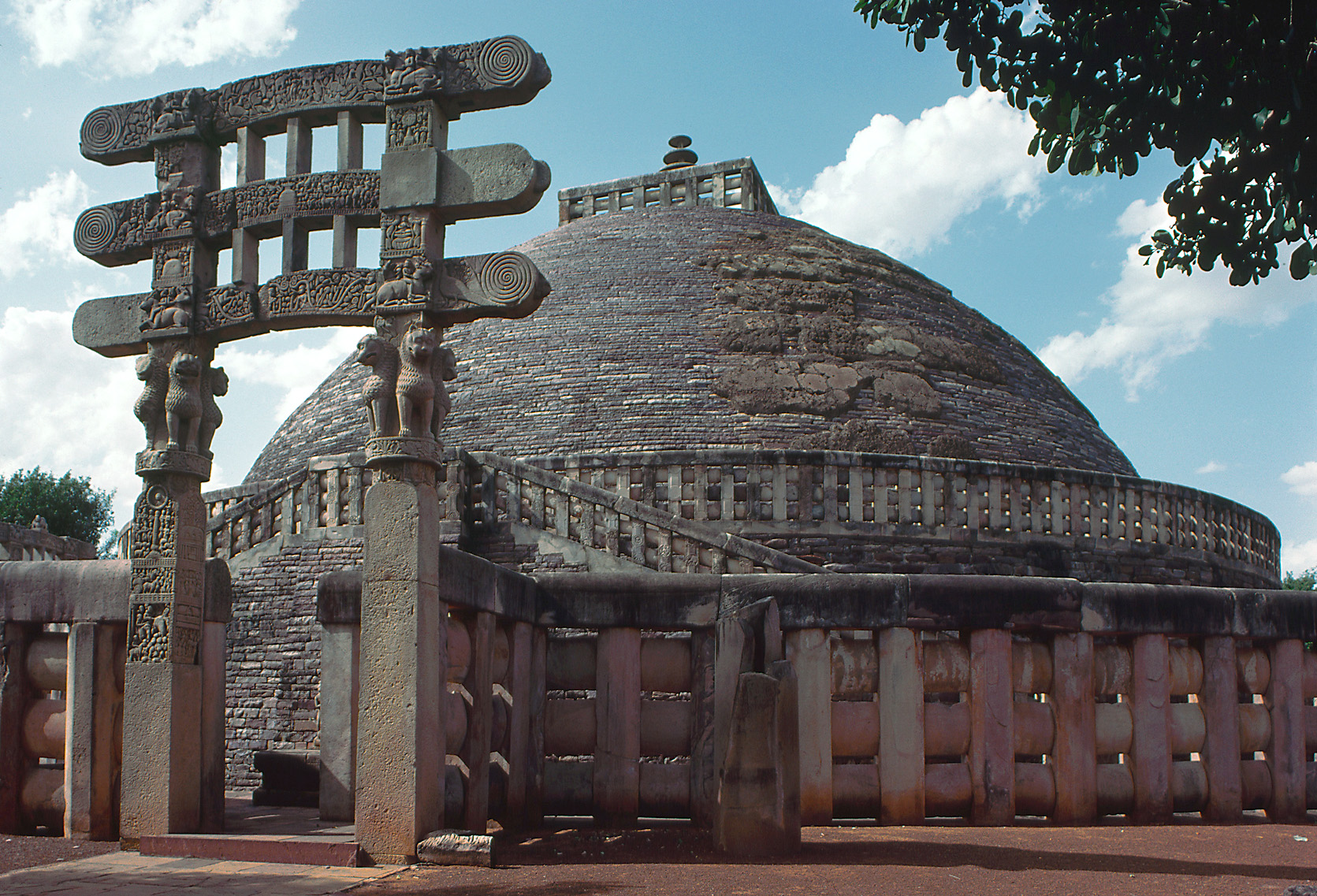 Ступа
в Санчи
Главной буддийской святыней становится ступа –
холм, на вершине которого хранятся буддийские реликвии.
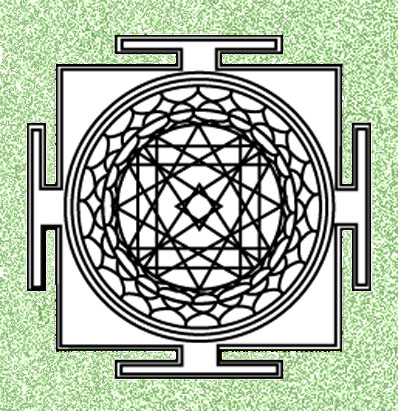 Все ступы строились
по единому образцу,
который повторял
священный рисунок
 мандалу
 план устройства
всего космоса.
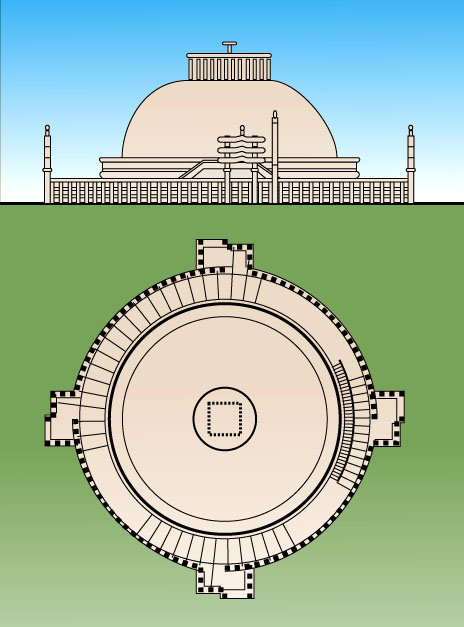 И действительно,
концентрические
круги ступы
обрамлялись
невысокой оградой
с четырьмя воротами,
ориентированными
строго по сторонам
света.
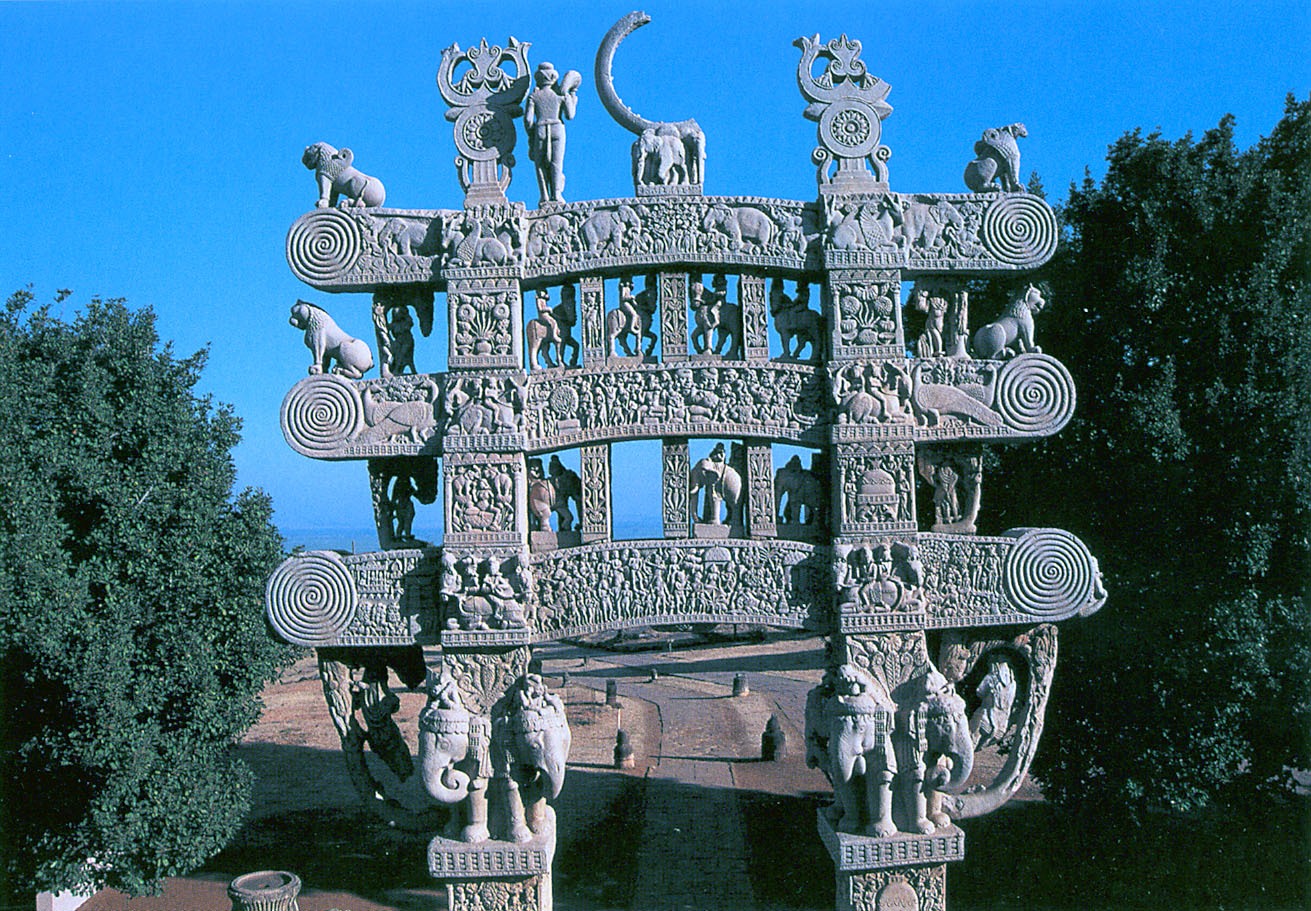 Торана – ворота ступы особо почитались и украшались
как выходы и входы мира.
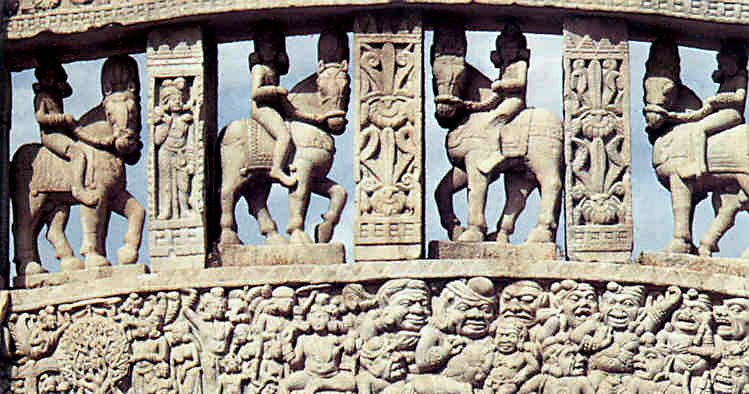 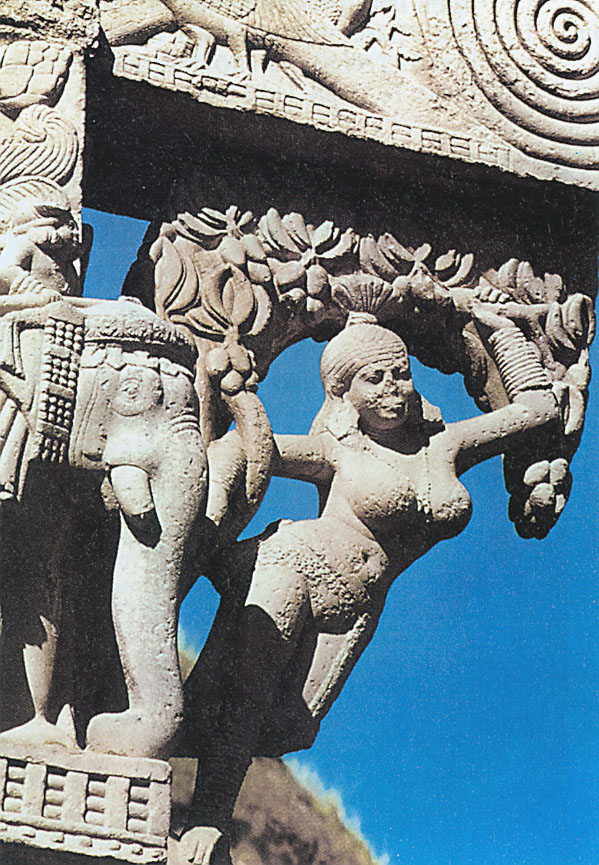 Все резные изображения
ворот ступы
считались охранными 
и выполнялись
мастерами
очень тщательно.
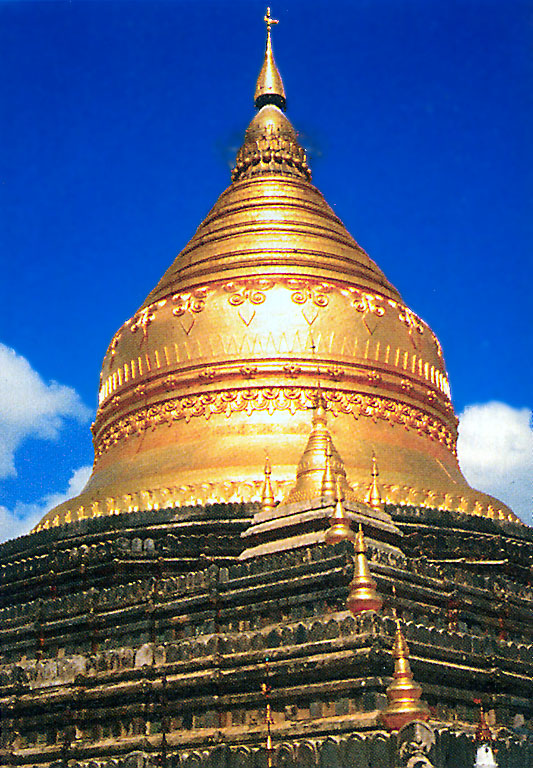 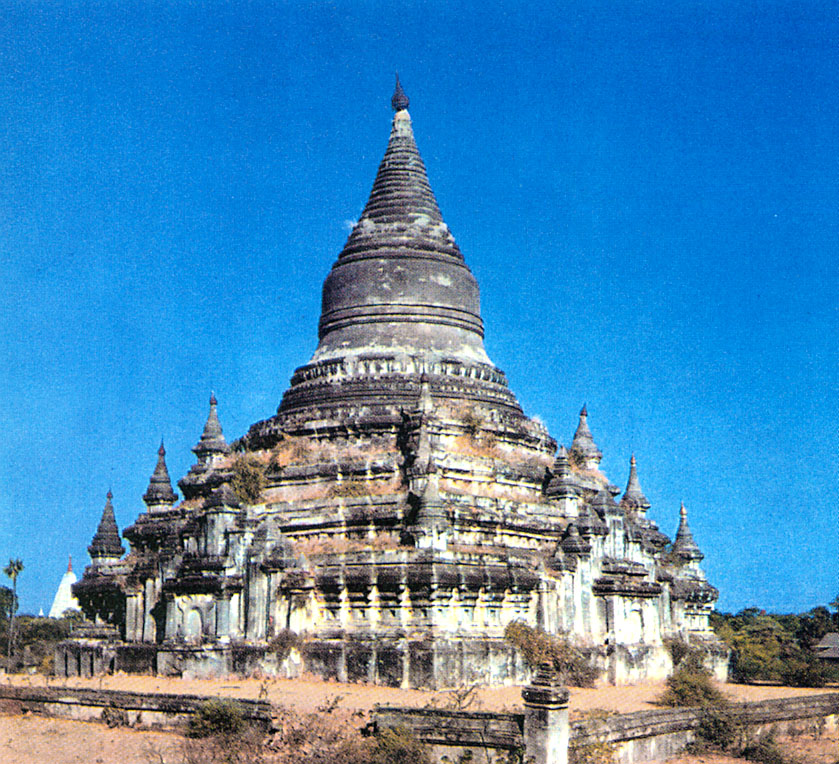 Ступы
Бирмы
Из Индии ступы
вместе с буддизмом
распространились по всей
Юго-восточной Азии.
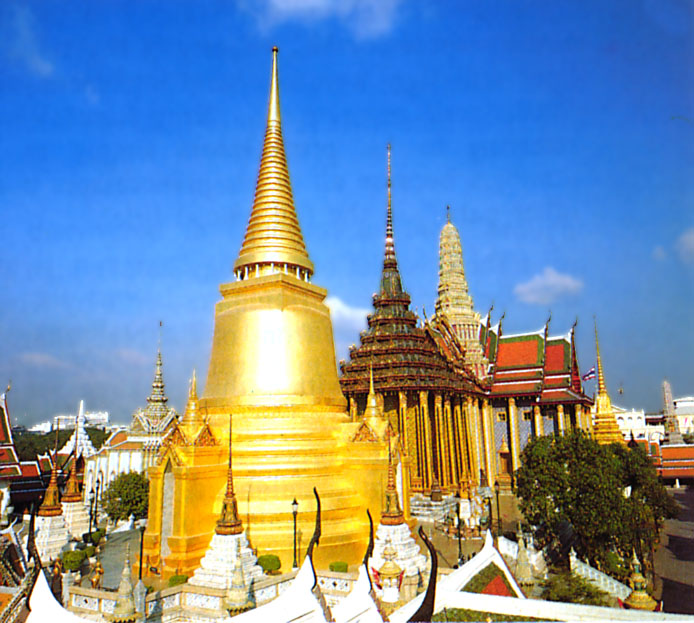 Ступа
Шри-Ланки
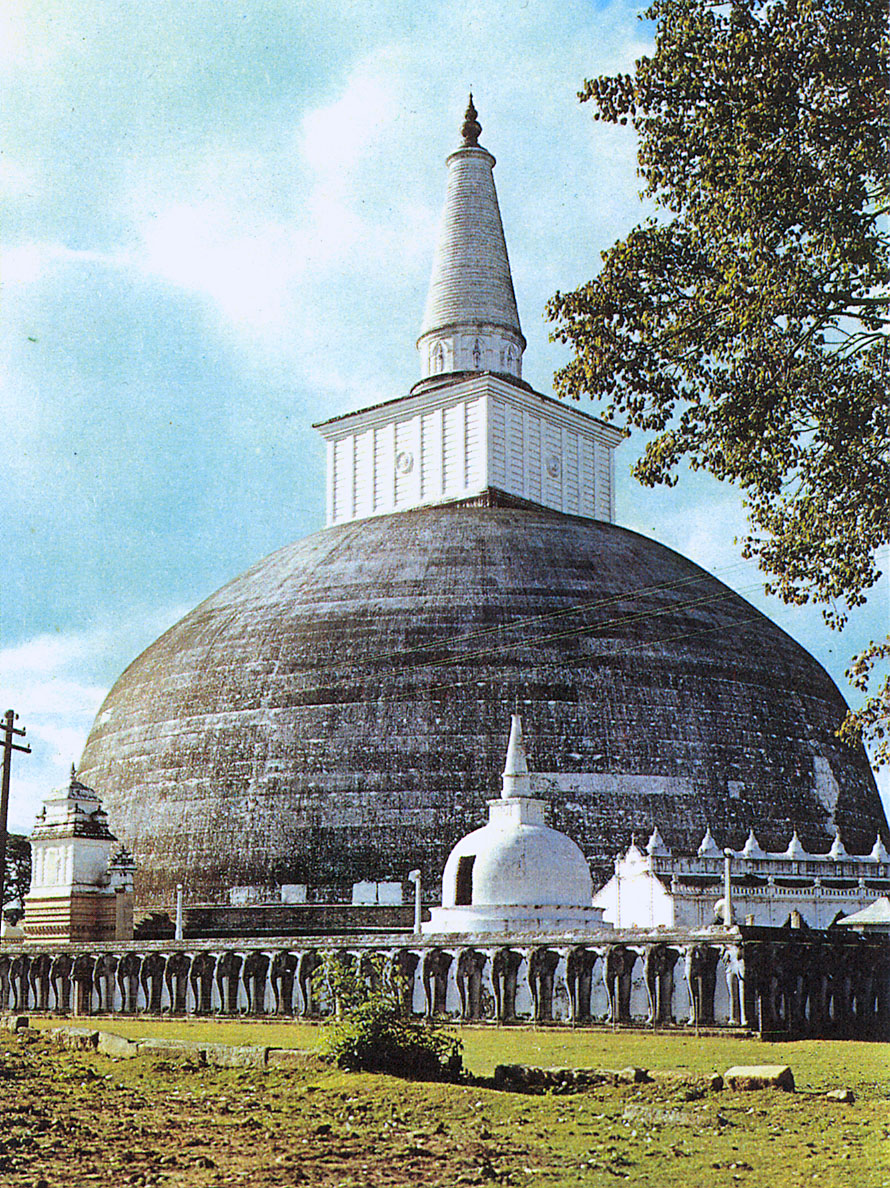 Ступа
Таиланда
На острове Ява возник даже целый комплекс ступ - Боробудур.
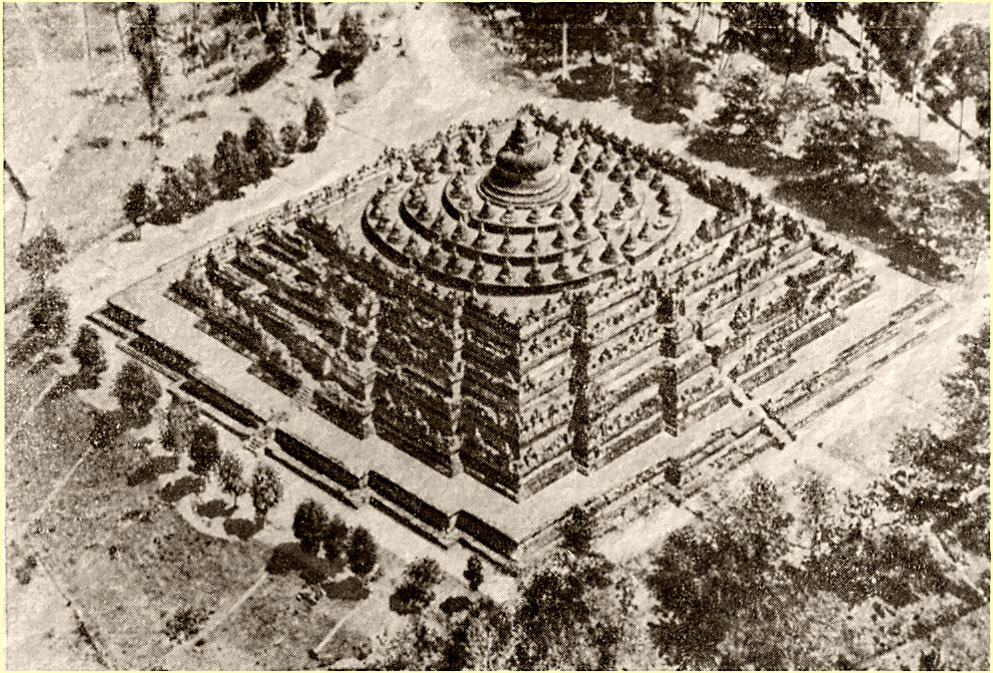 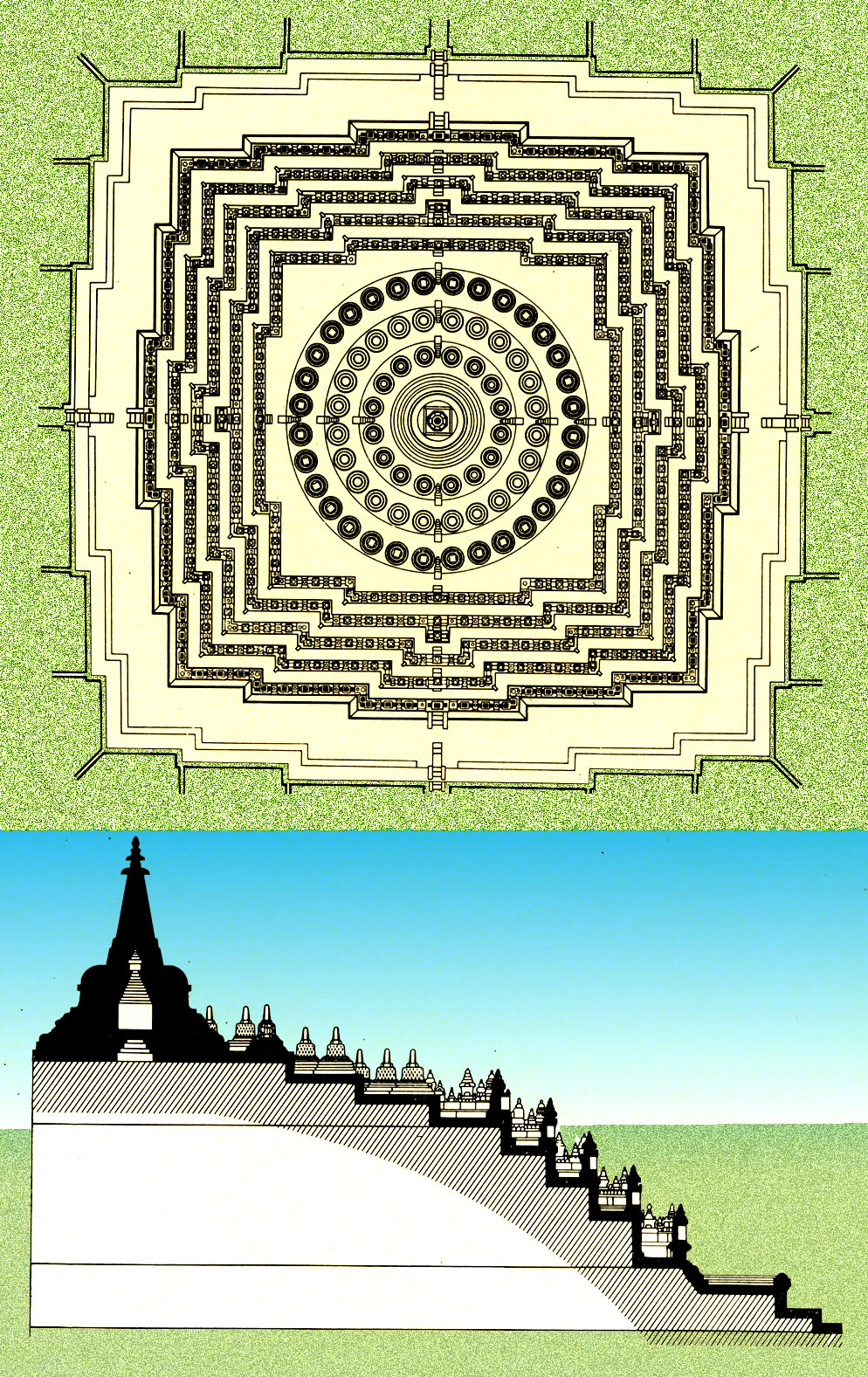 Выстроенный
на естественном холме,
Боробудур
полностью повторяет
традиционную
схему мира 
 мандалу
и олицетворяет
великую гору богов
Меру,
располагающуюся,
по преданию,
в центре вселенной.
Паломник, обходя
каждый из уровней горы,
проходит
мимо множества
больших
и малых ступ.
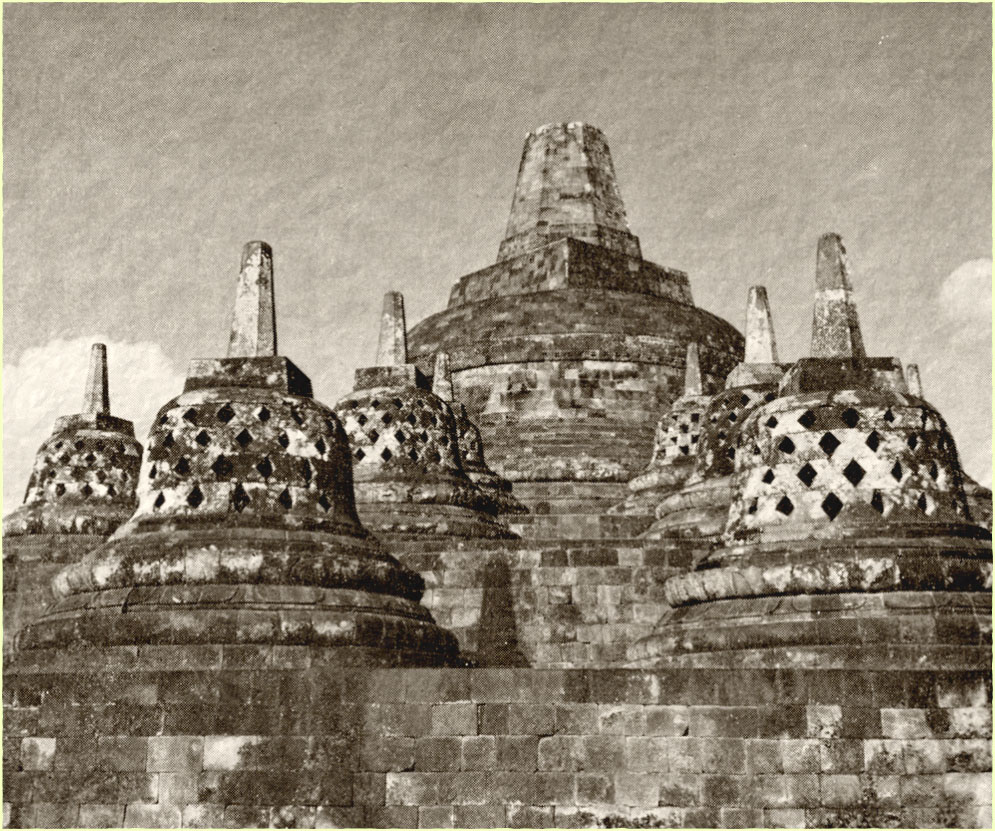 Во время обхода его сопровождает множество
священных надписей, рельефов и фигур будд.
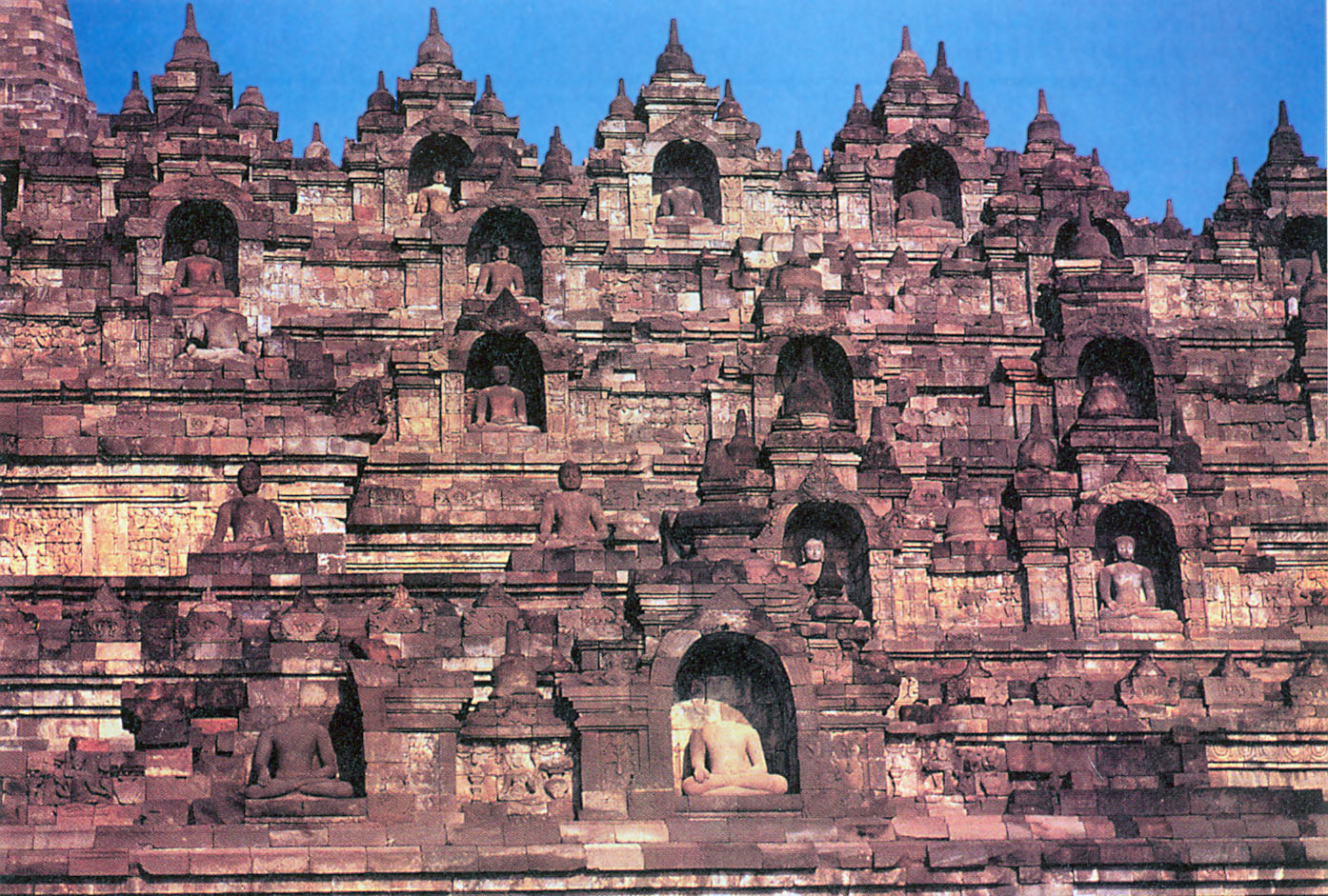 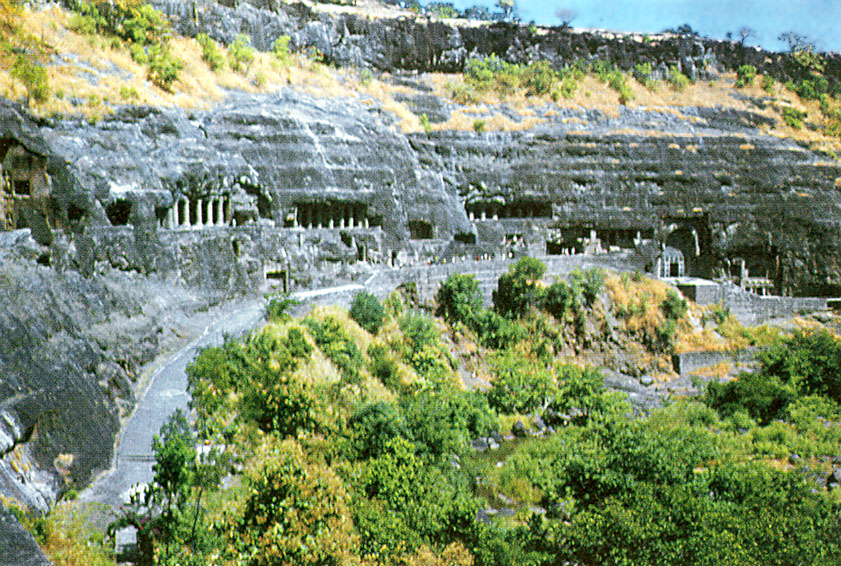 Аджанта. Пещерные храмы.
По долинам
небольших рек
высечены скальные
храмы и монастыри.
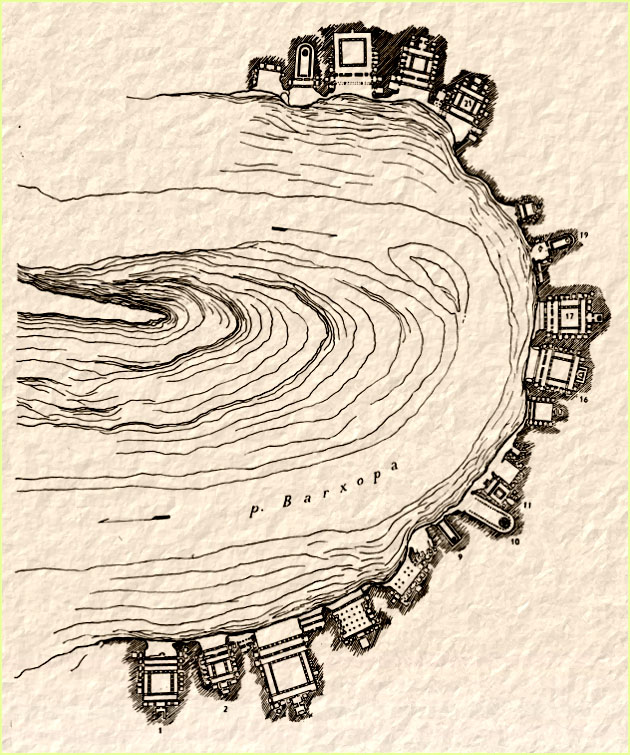 На протяжении
трех веков
буддийские монахи
высекали
удивительные
творения.
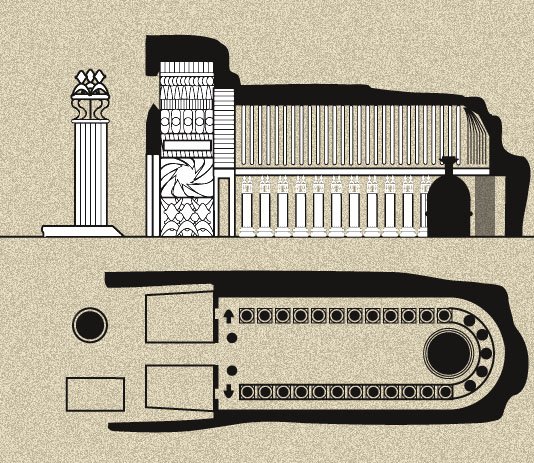 Части
скального монастыря
1
4
2
3
1
2
1. Стамбха – мемориальная колонна;
2. Центральный зал храма;
3. Ритуальная ступа;
4. Обходная галерея вокруг ступы.
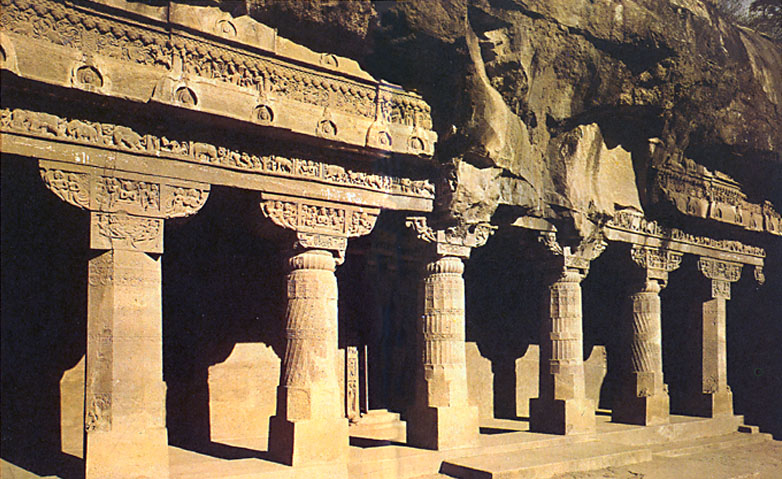 Аджанта. Высеченный в скале вход в храм.
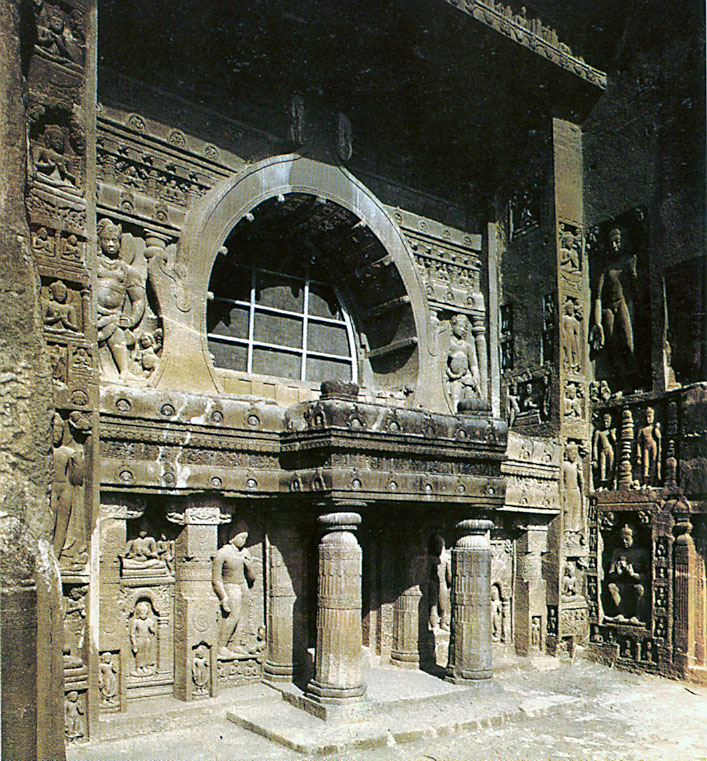 Вход
в 19-ю пещеру
Аджанты.
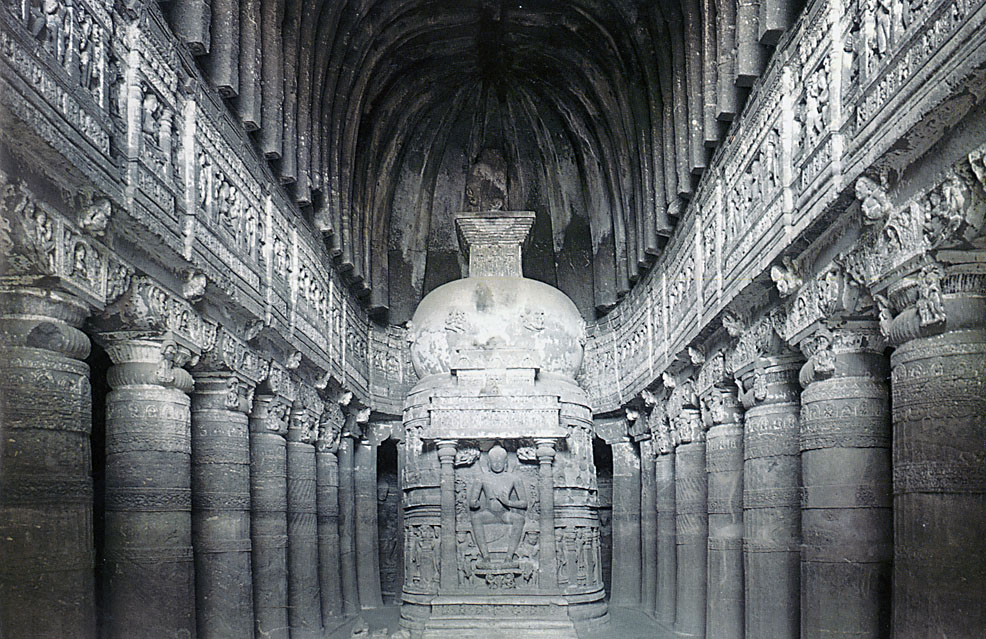 Молельный зал и ступа в 26-й пещере Аджанты.
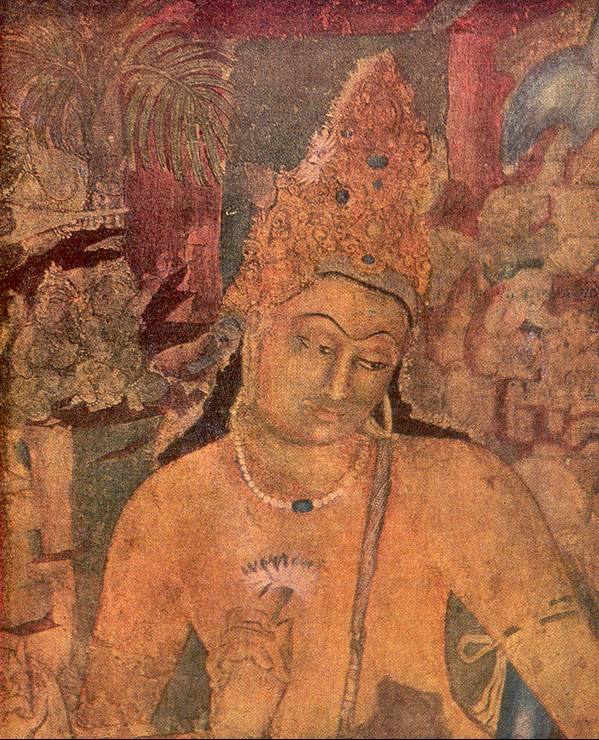 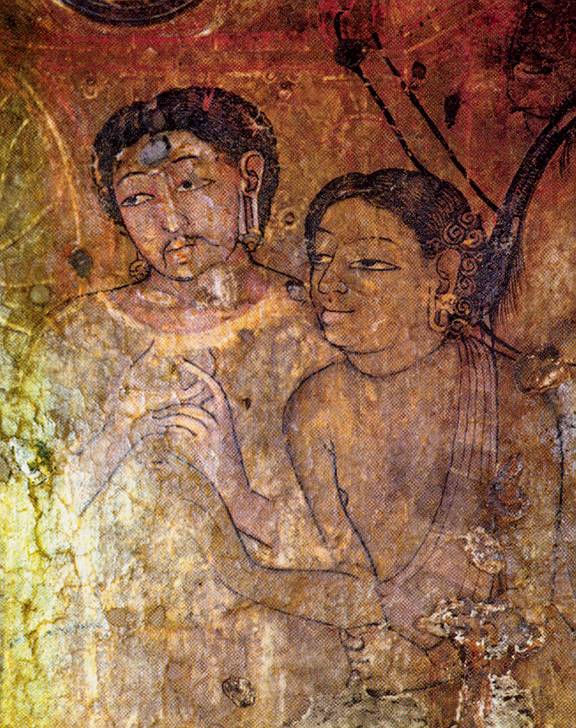 Росписи храмов Аджанты.
Стены многих скальных
храмов покрыты росписями
на сюжеты буддийских легенд.
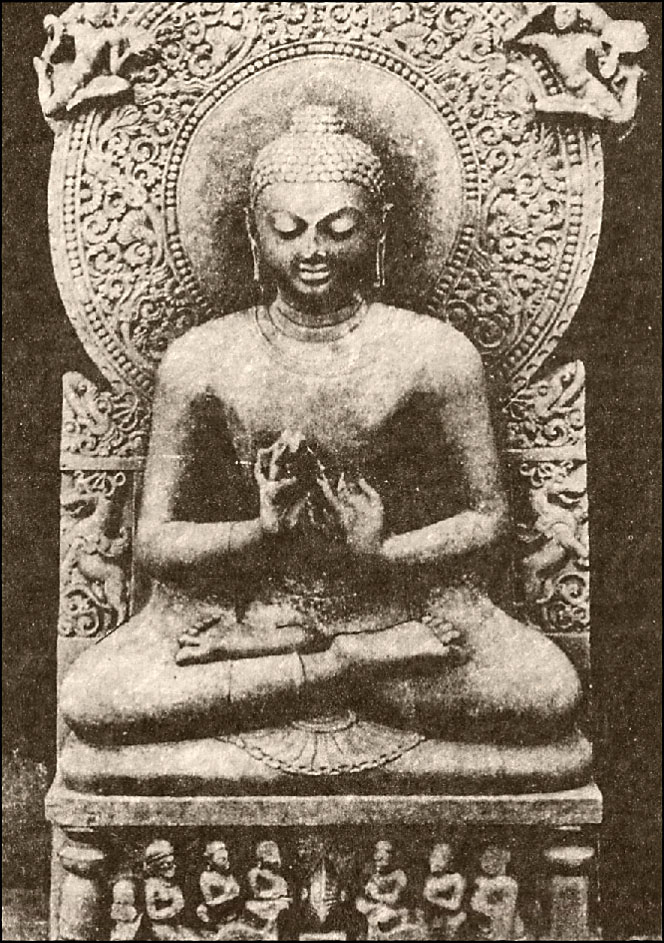 Очень рано
сложился
скульптурный канон
изображения
Будды.
Поза,
определенные положения
рук, ног и головы,
даже положение
пальцев рук
были строго
канонизированы.
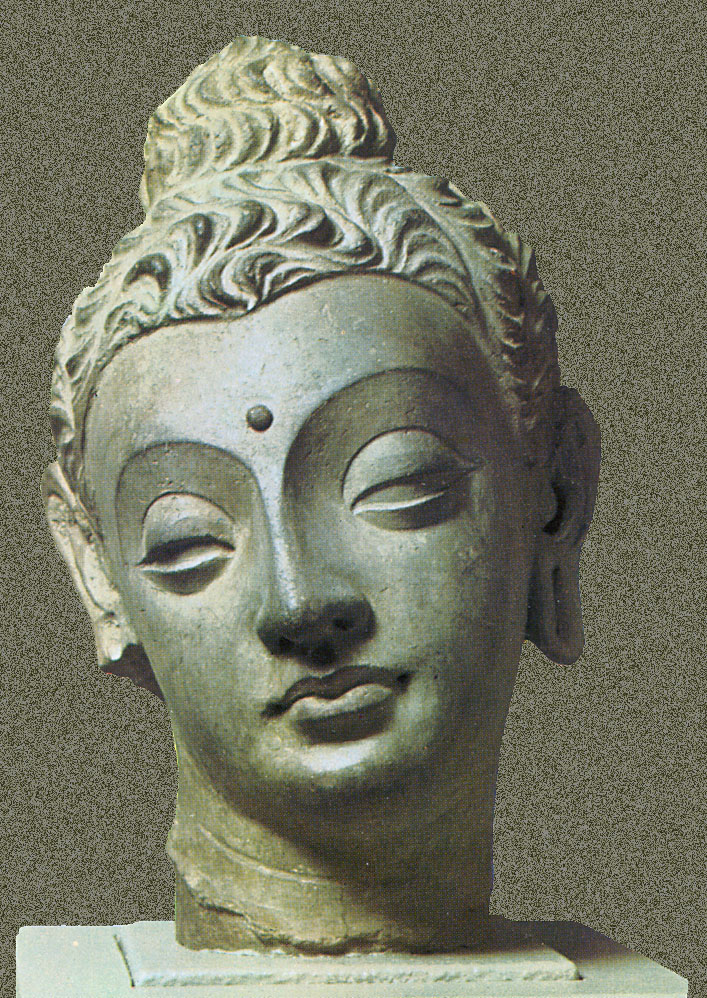 Каноническими становятся
и черты лица Будды.
Будда изображался
с миндалевидным
овалом лица,
с длинными мочками ушей
(знак благородного
происхождения),
третьим глазом
или драгоценностью во лбу
(знак духовного видения),
бугром на темени
(знак мудрости).
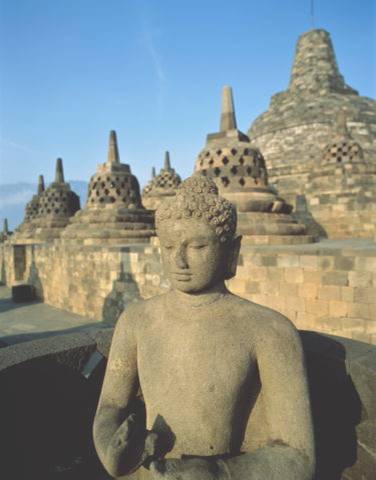 Боробудур
Каноничны и позы
Будды.
Фигура Будды,
сидящего
в позе лотоса,
встречается
по всей
Юго-восточной Азии.
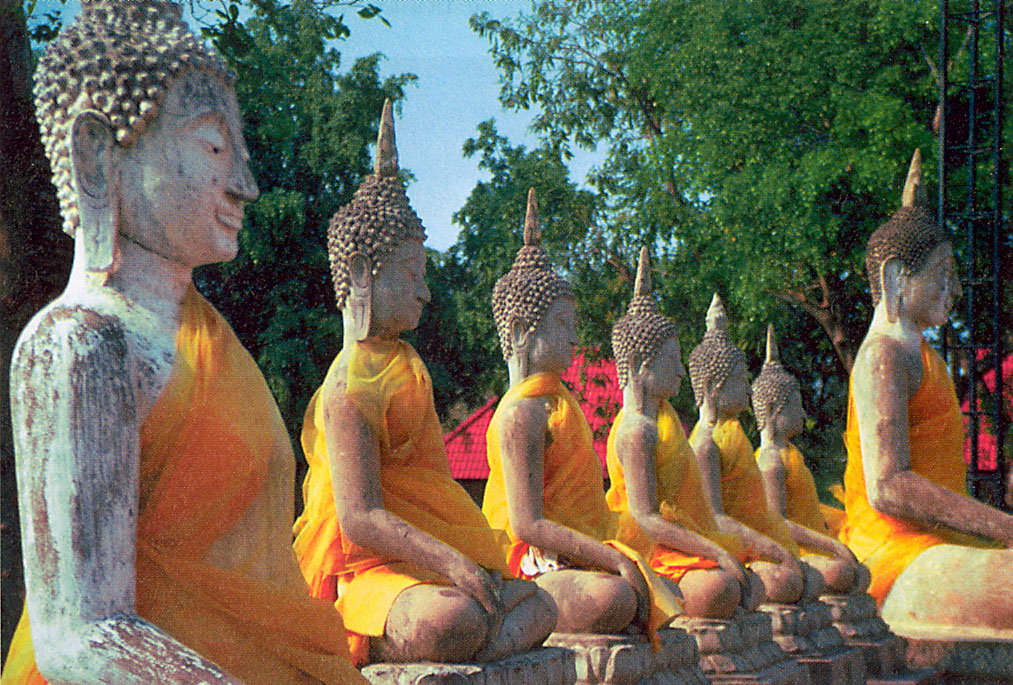 Таиланд
Монахи любовно одевают будд
в желтые монашеские одежды.
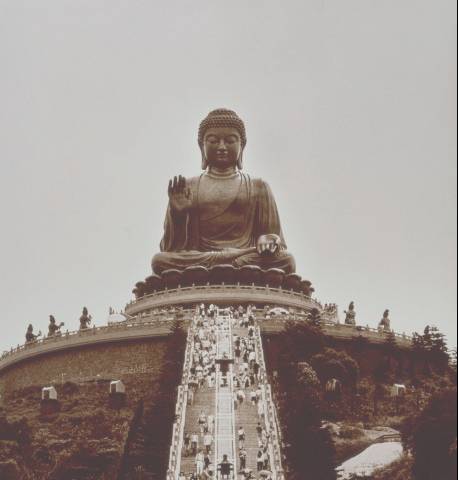 Таиланд.
Гигантская
статуя
Будды.
Фигуры
сидящего Будды
продолжают
создаваться
и в XX веке.
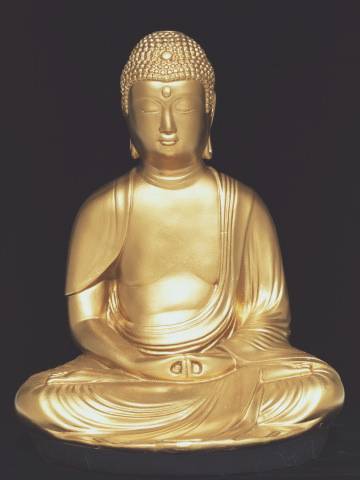 И в маленьких
литых
фигурках
мастера
пытаются
передать
совершенство
форм Будды.
Другой канонической позой Будды стала «поза нирваны».
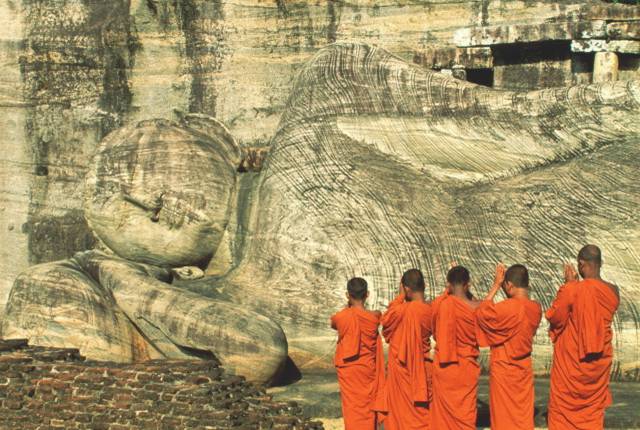 Часто мастера передают внутреннее совершенство Будды
с помощью чистого цвета белого камня.
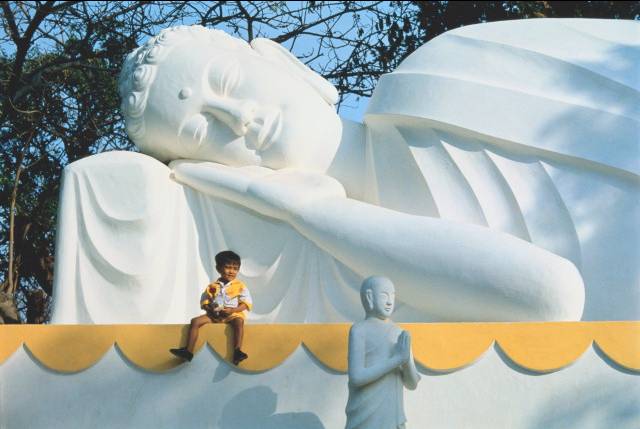 В разных странах Юго-восточной Азии черты лица Будды
приобретают яркий национальный колорит.
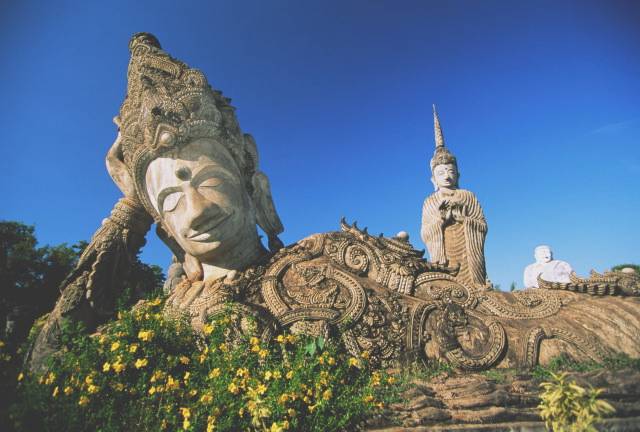 При буддийских монастырях открыты школы, в которых монахи
с детства учатся создавать священные изображения.
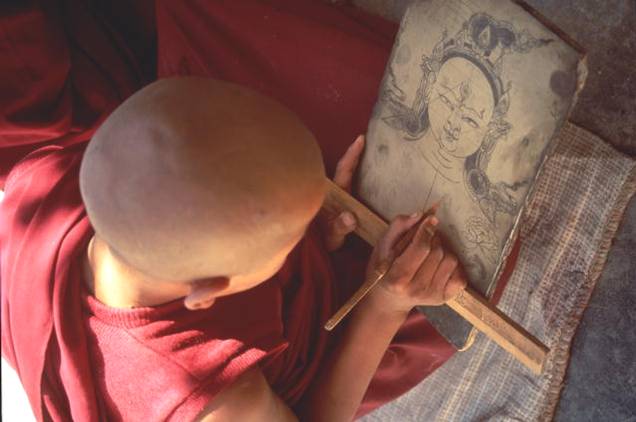